Communications
Objectives
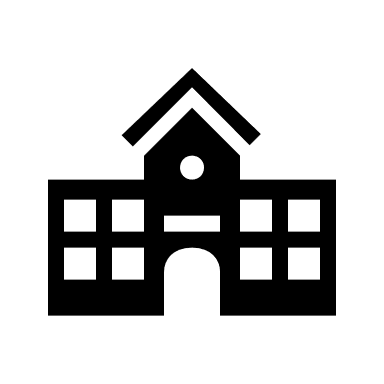 Review general principles of good communication
Discuss a general structure for Online medical direction report
Review a general structure for patient handoffs
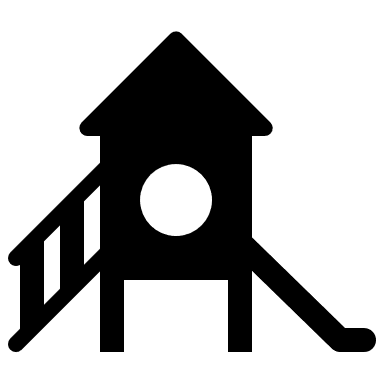 We do a lot of communicating
What we wish:  on the phone, to the next crew, at hand off
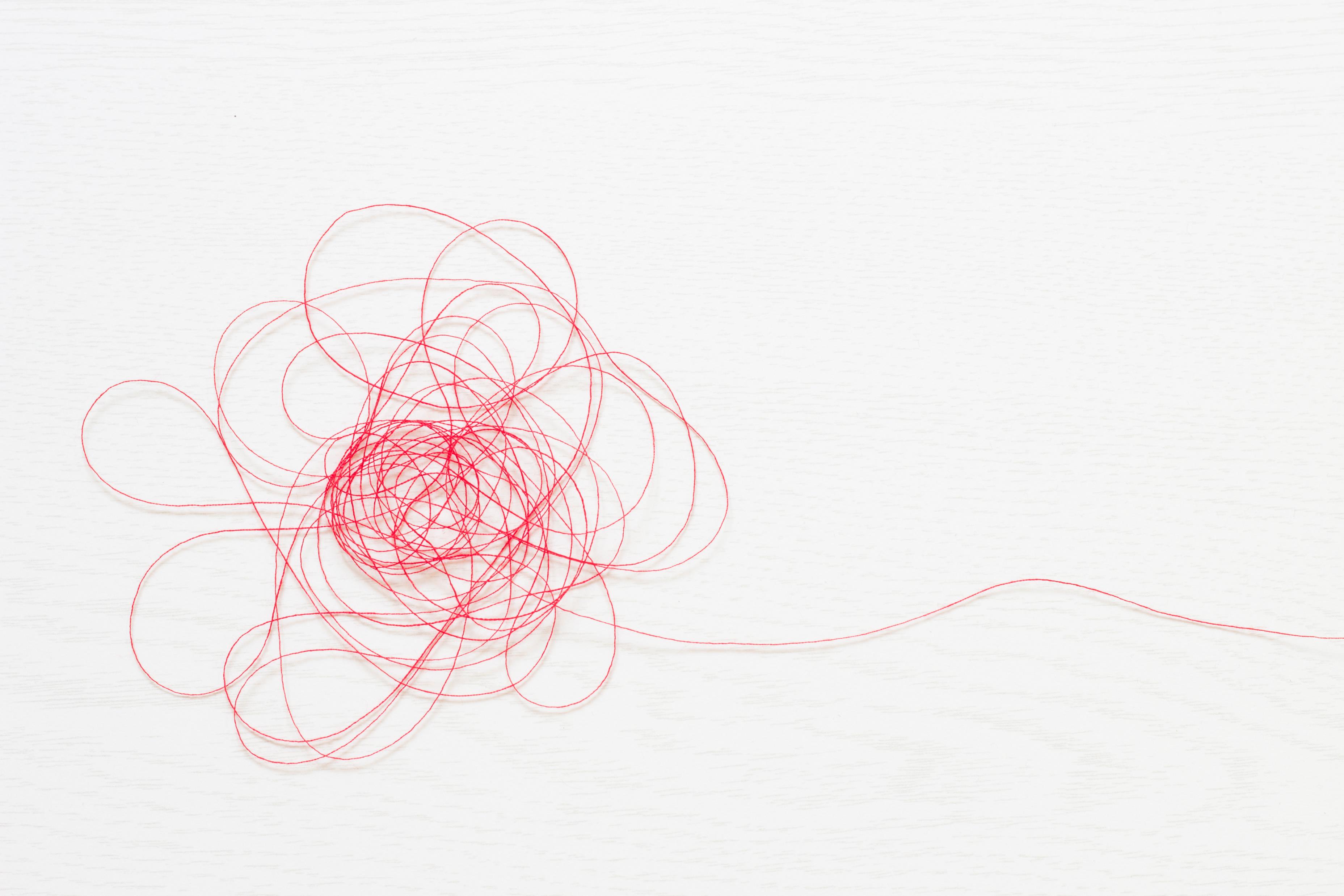 It frequently feels more like this…
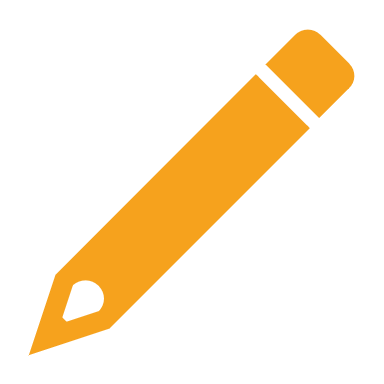 Please draw a picture of yourself riding a bike
6
[Speaker Notes: Hook:  before we get started, we would like you to take the paper that is at your seat and the pens and draw what is described on the slide 
Have people draw and then show pictures
Point is without extra context (usually through communication) we have different mental models]
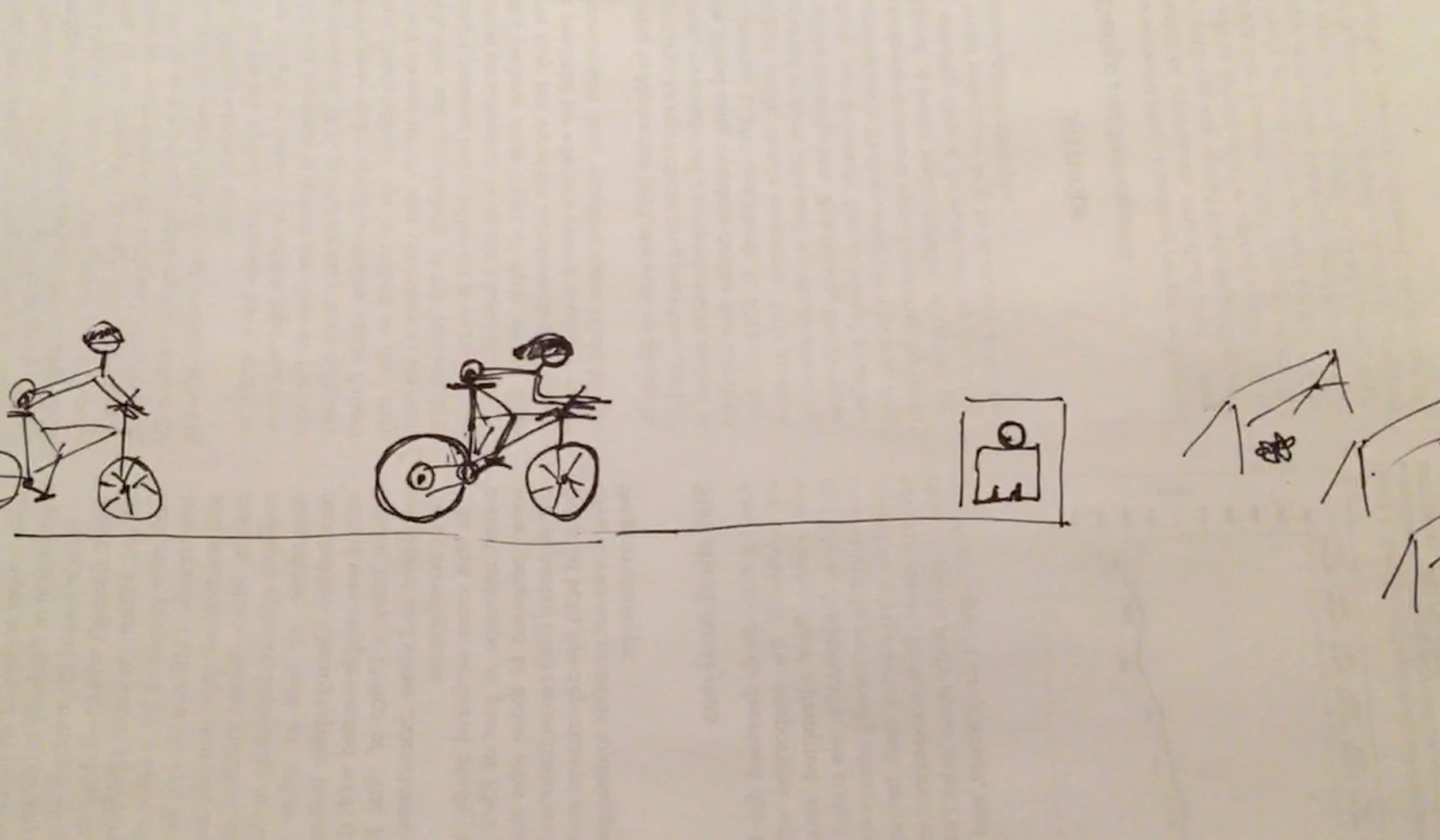 Example 1
7
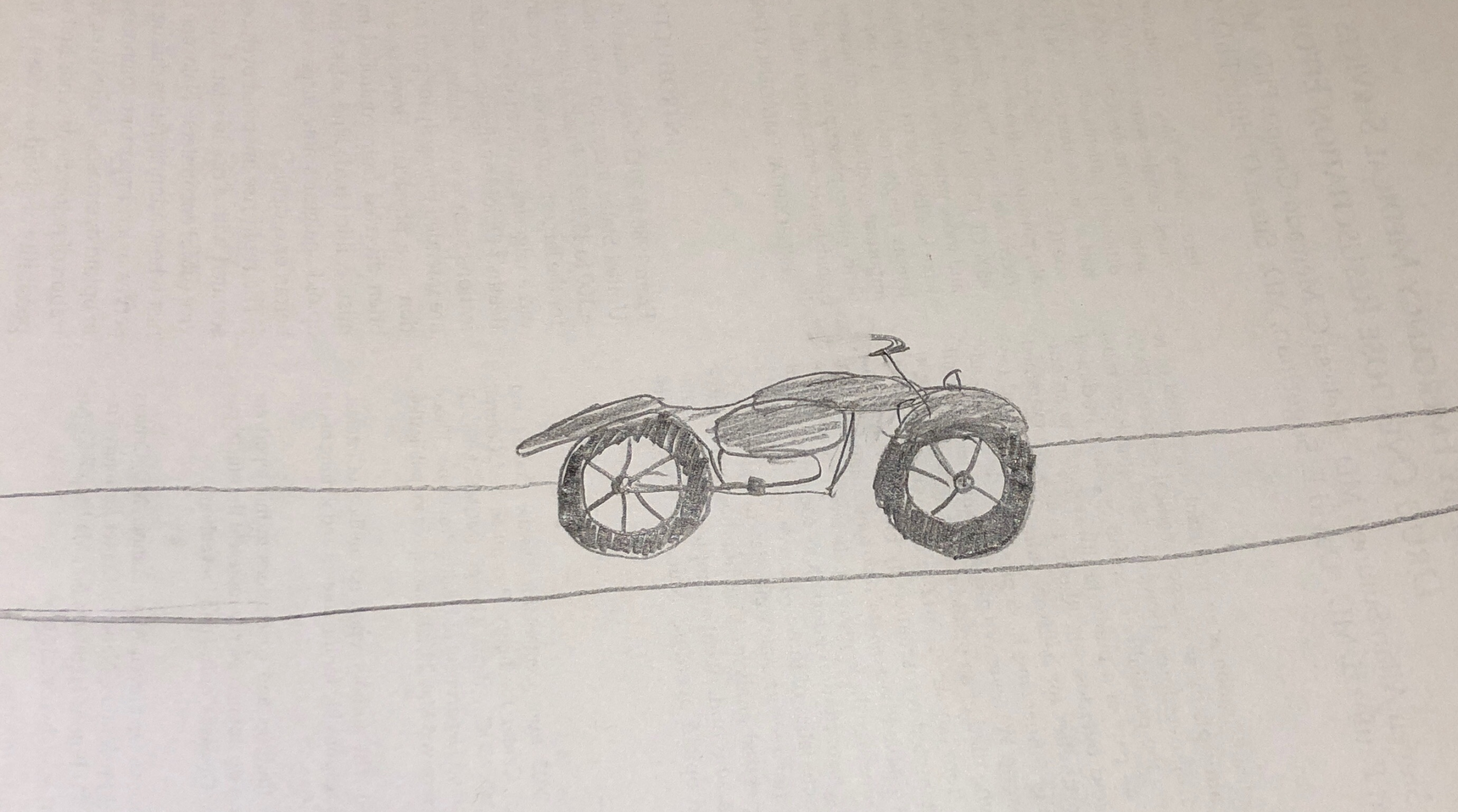 Example 2
8
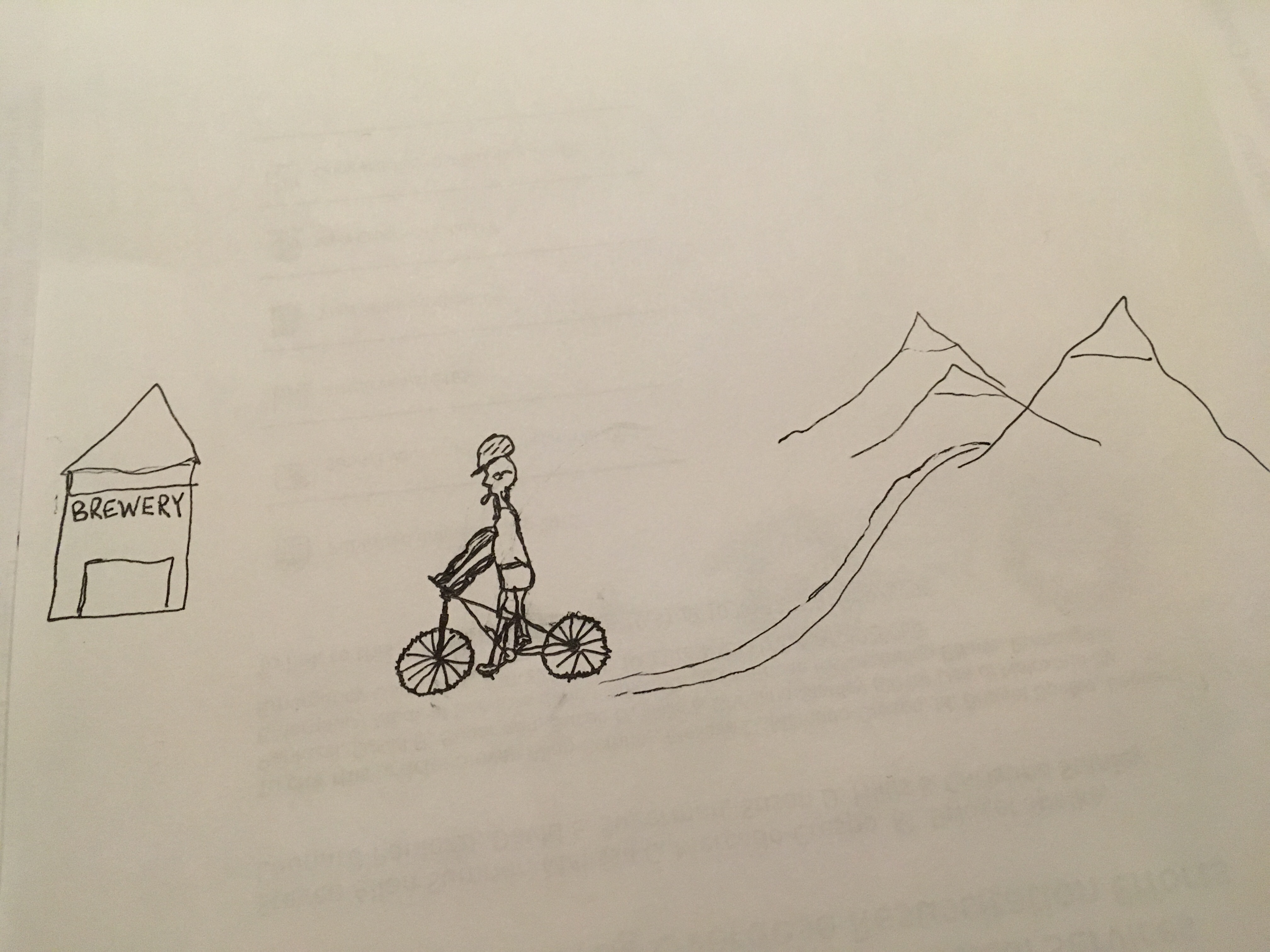 Example 3
9
Shared Mental Model
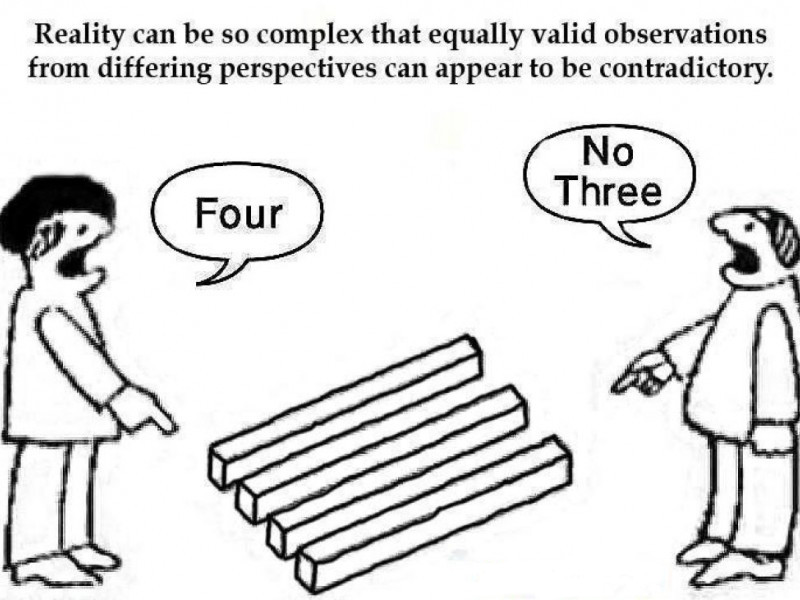 10
[Speaker Notes: This is a relatable problem - we’ve all felt we’ve been trying to describe the same thing before with confusion]
Different Views of the Same Patient
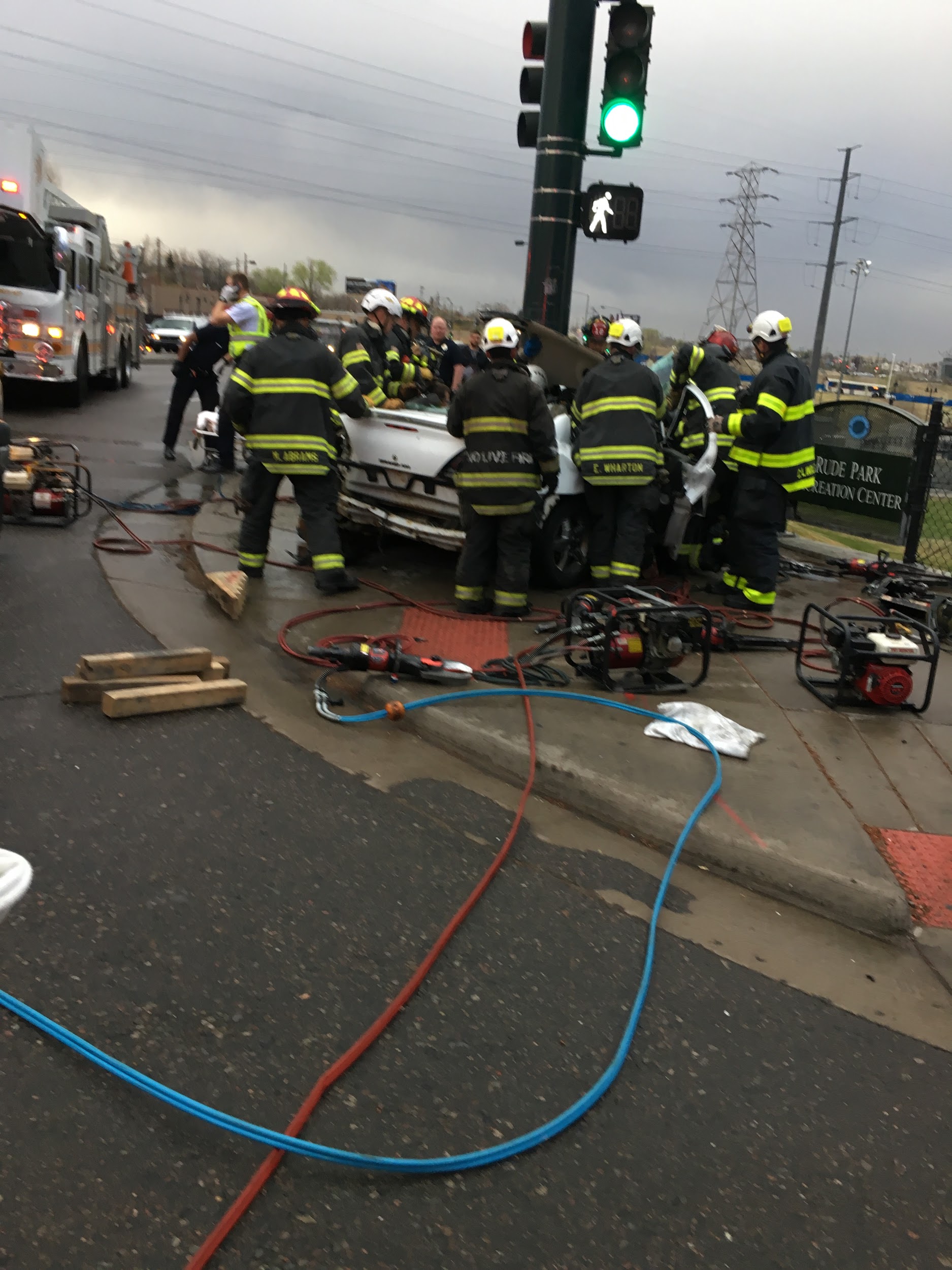 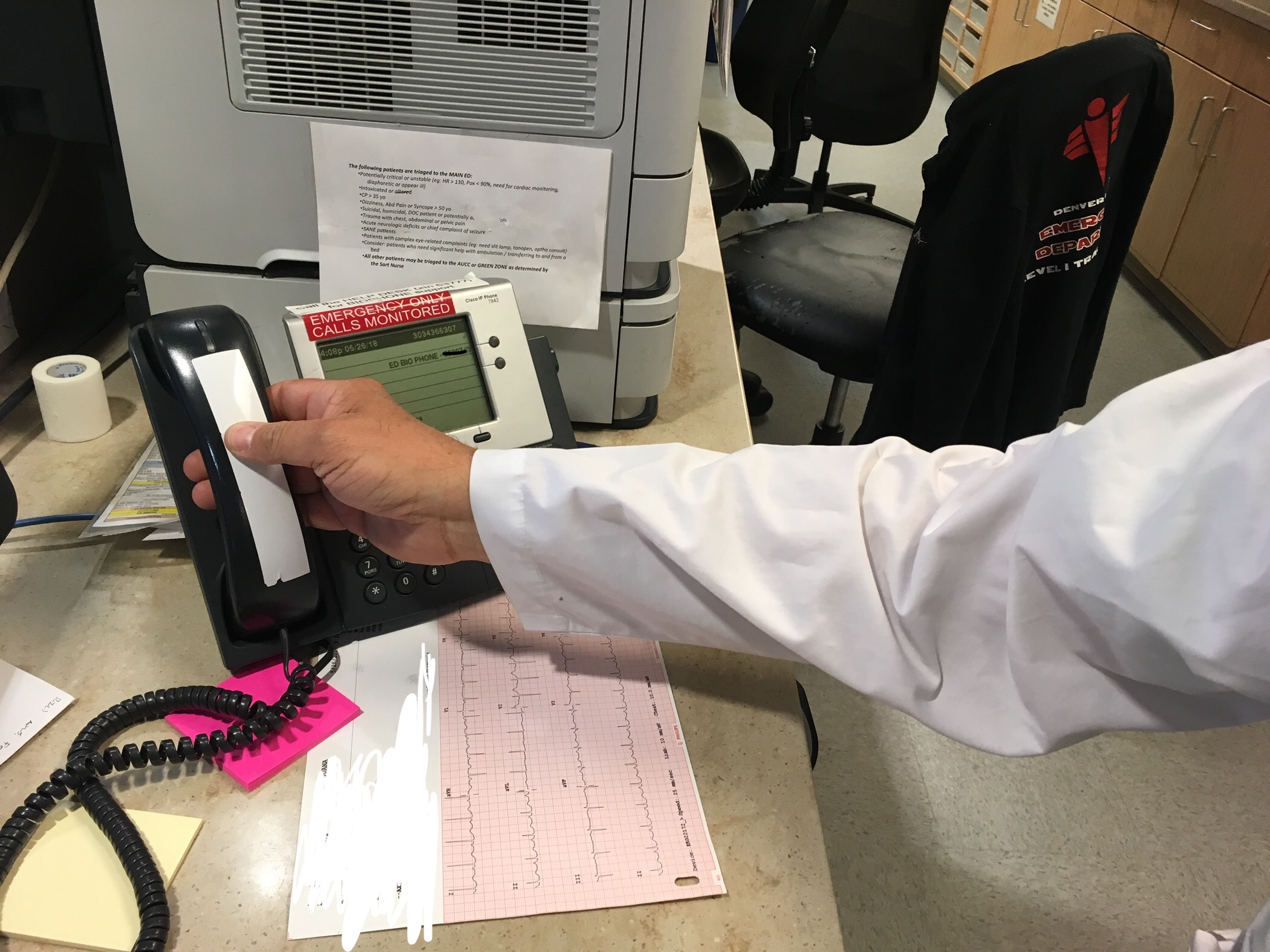 11
Why
12
[Speaker Notes: Why shared mental model is important 
Improved communication, collaboration
Improves care]
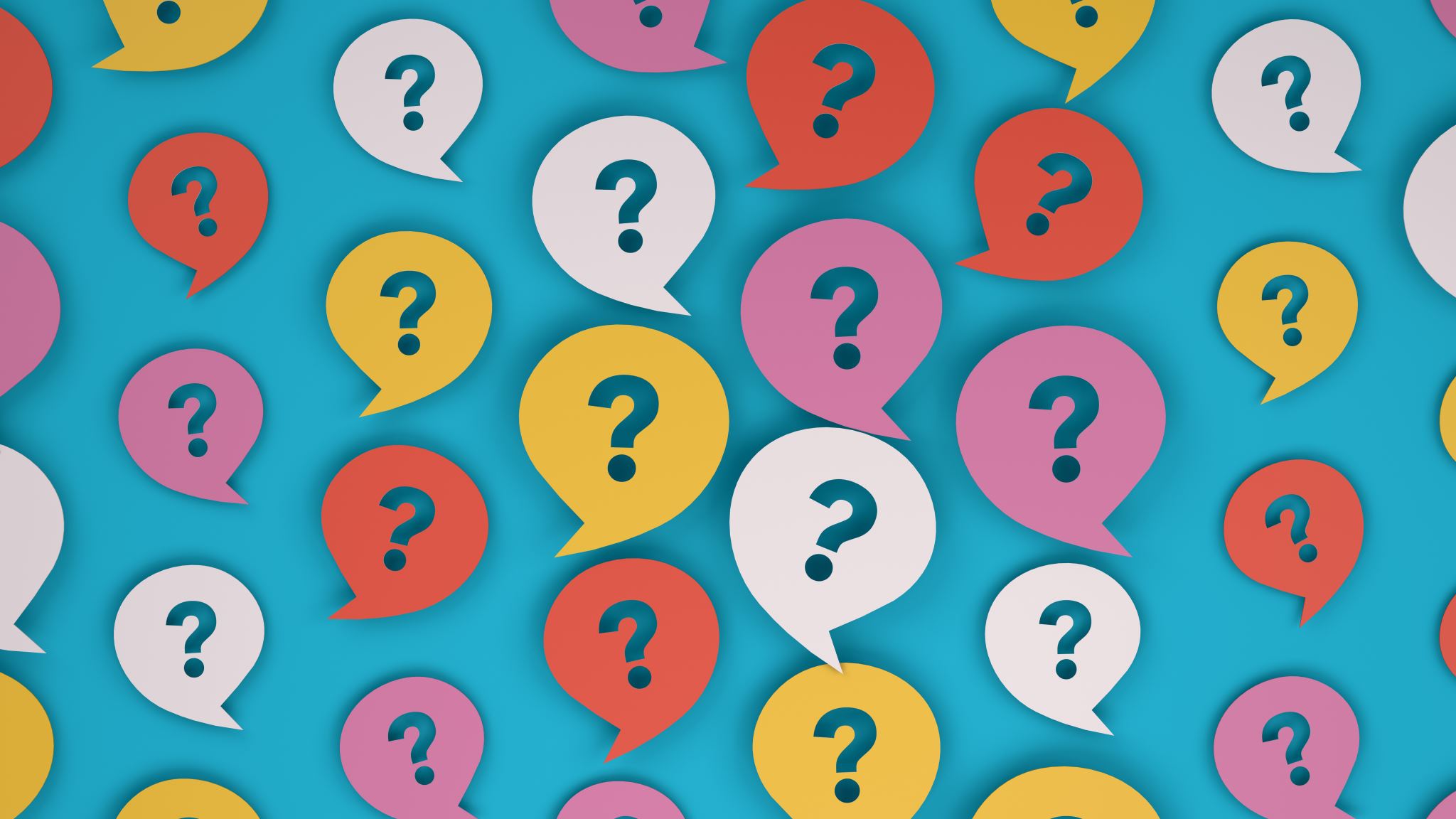 How do we get there?
Choose your words (and tone)
Listen 
Seek to understand
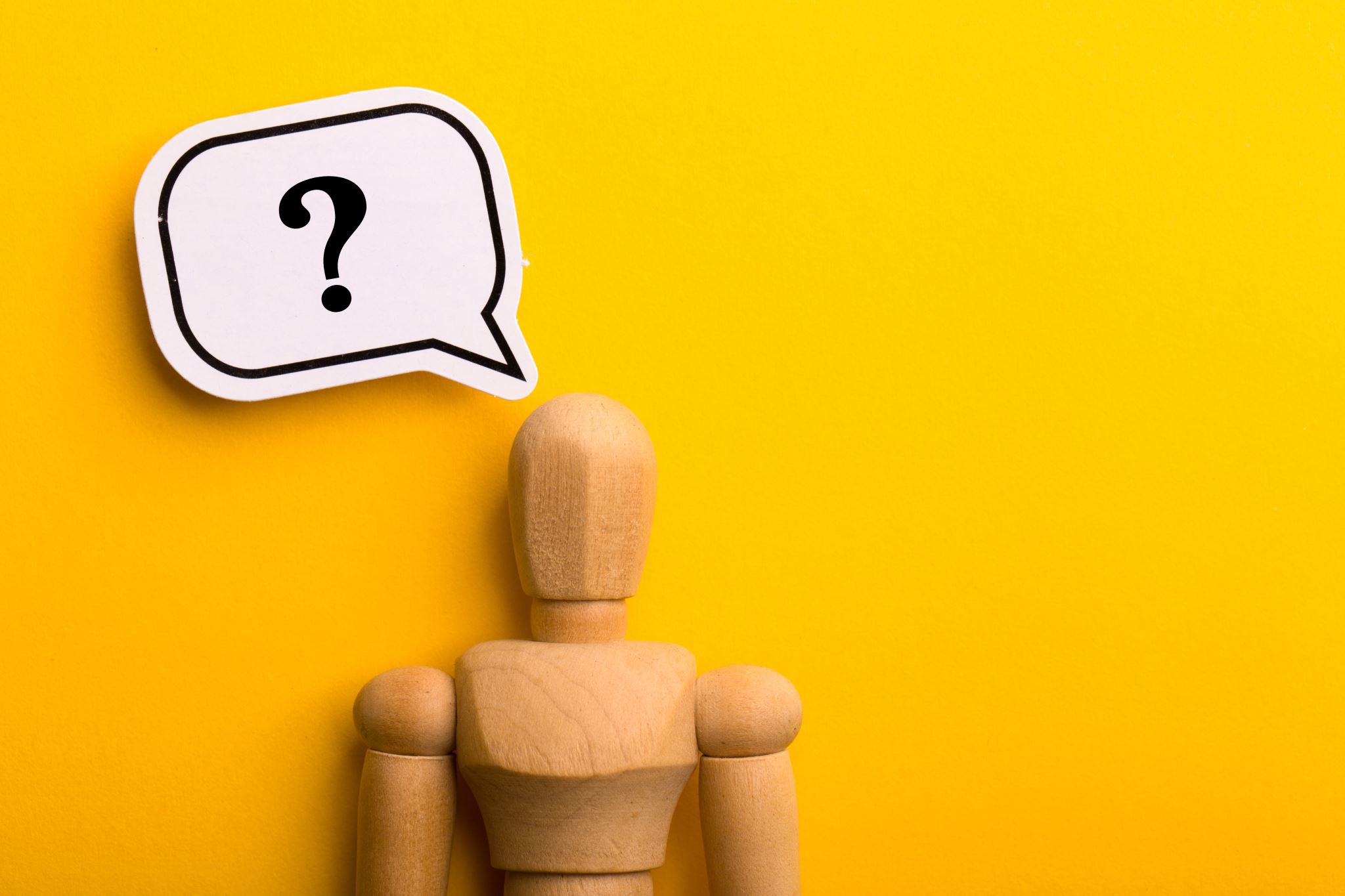 Choose your words: Preventing problems
14
[Speaker Notes: Choose your words-- how we can prevent problems 

Prep your listener 
Avoid jargon 
Watch your tone]
Choose your words
Prepare your listener

“ I’m ______  I’m an (level provider)
I’m calling for …” OR 
“are you ready for report?”
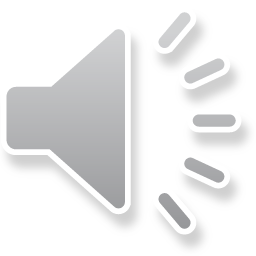 15
[Speaker Notes: At the beginning of the call, state who you are and why you are calling. This should identify your agency, name, your level of service should probably be implied, AND WHAT YOU’RE ABOUT TO ASK FOR. 

It’s okay to say, I need a consult and maybe something else which prepares the listener for a longer, more complicated phone call.

Provides verbal cues and context -- “this is really confusing…”, “this is a weird call”, “this is a really complicated refusal…” == “please listen closely”]
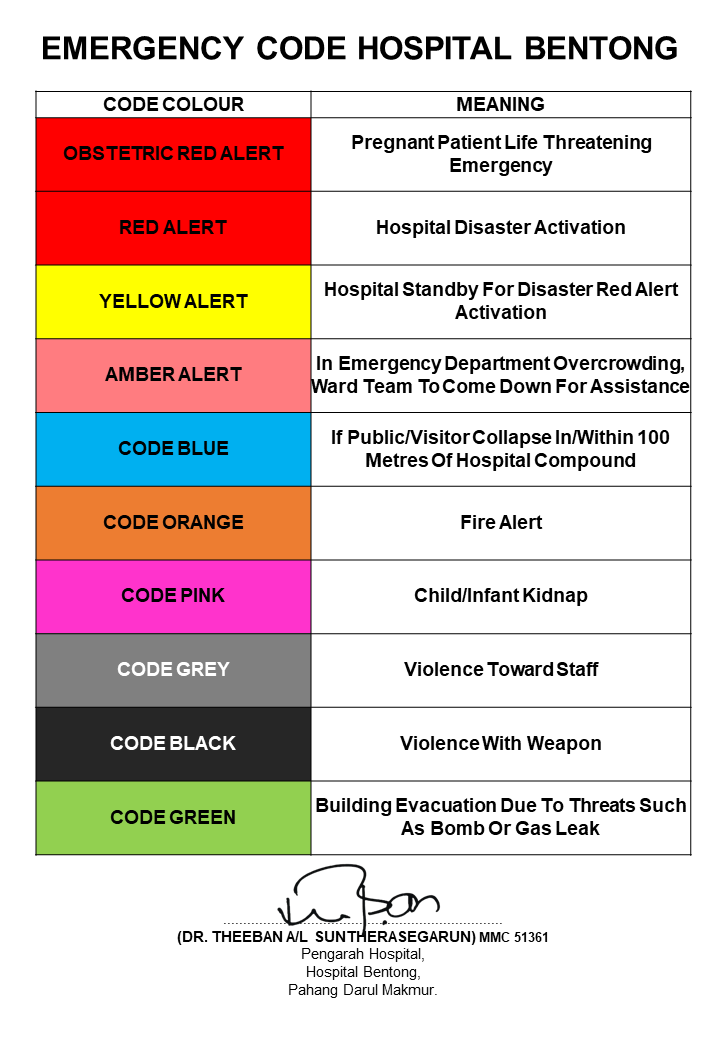 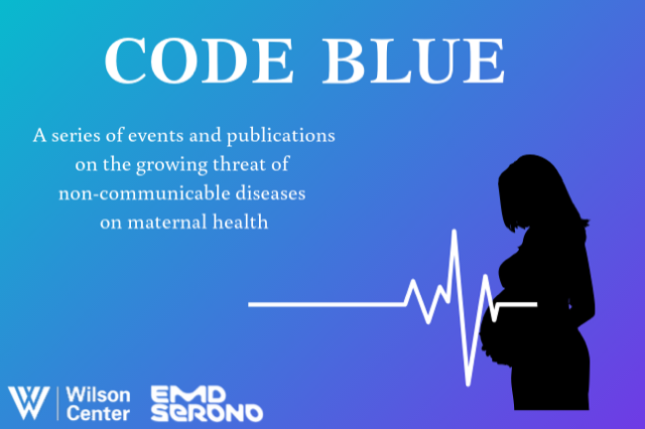 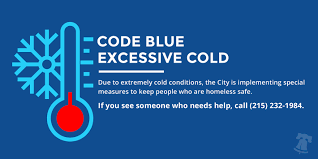 Choose your words
Avoid Jargon
16
[Speaker Notes: Ambiguous terms: bus

Codes: “Ten to 5 with 2 auto-peds with Cinderella sign” [diner order]

Abbreviations: “Dope.”

Homonyms: You, U, Frog protection?]
Choose your words
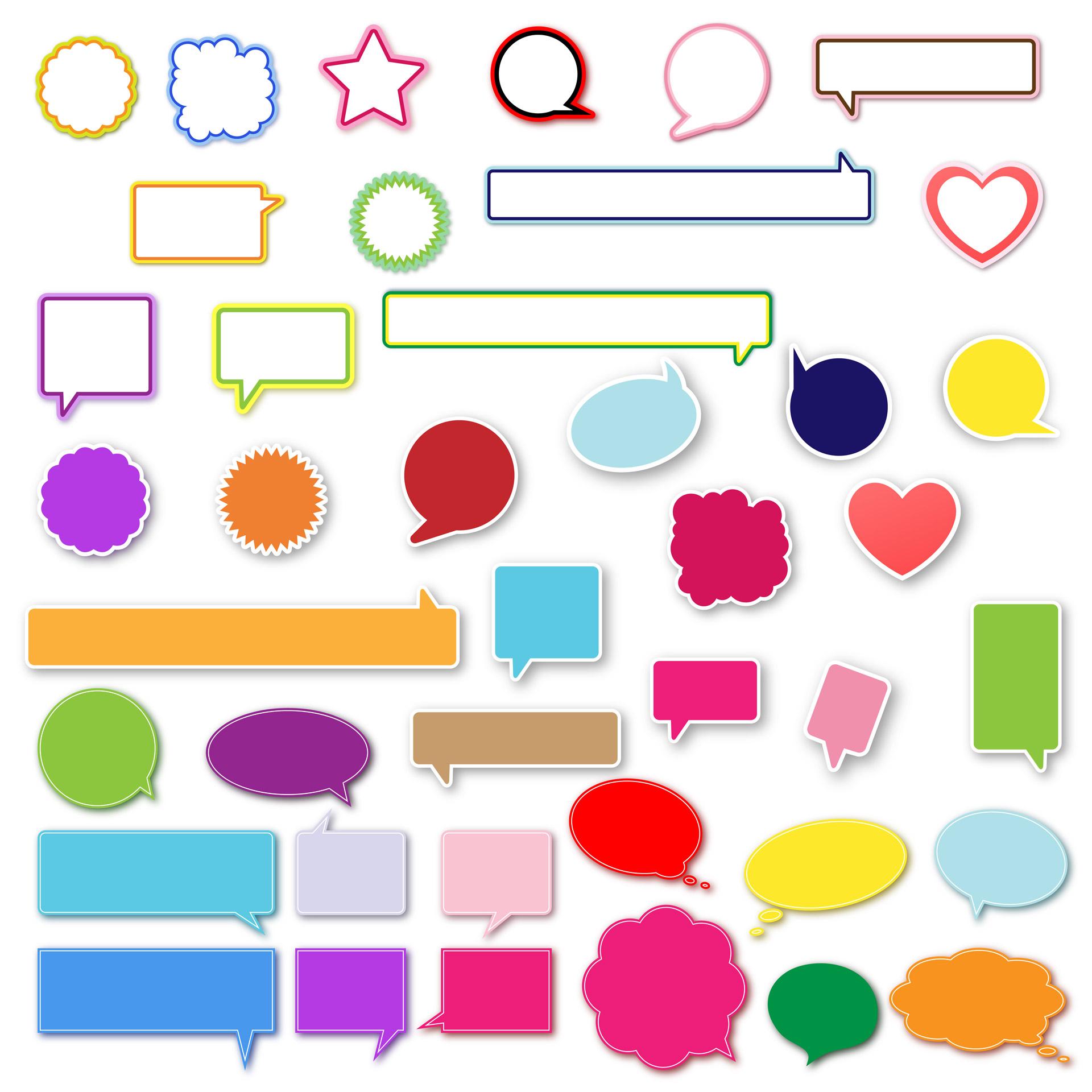 Be aware of tone

Perception is reality

Questioning care ≠ you are doing the wrong thing
17
[Speaker Notes: Perception is reality -- you would read the same text differently if it was in each of those text bubbles

Tone, body language

Nobody wants to patronize anybody

Fine line to question a course of care without impugning it
“Did you give narcan” vs. “Why did you give Narcan” changing the tone makes this a question to “..., you idiot.”]
Choose your words
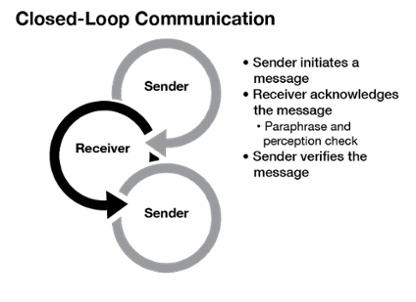 Close the loop

Important stuff should be read back
	- med doses
	-  med routes 
	- important details
Erin Federer. Coria Communications, 2017
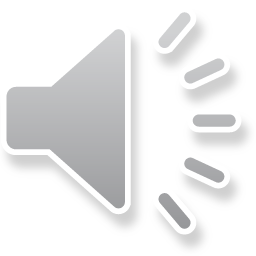 18
[Speaker Notes: Does not have to be lengthy; could just be a bullet point summary of what you heard

Make sure everyone’s starting with the same information

Allows the sender opportunity to verify that the message has been correctly received or to correct any errors

Important stuff: medication dosages, destinations, anything that will keep you awake at night


https://www.coria.com/blog/project-management/closingthelooponcommunication]
Listening: how we can be the problem
19
[Speaker Notes: Distracted listening-- how we contribute to the problem
We spend a lot of time learning how to listen to patients but very little time learning how to listen to one another]
We are distracted
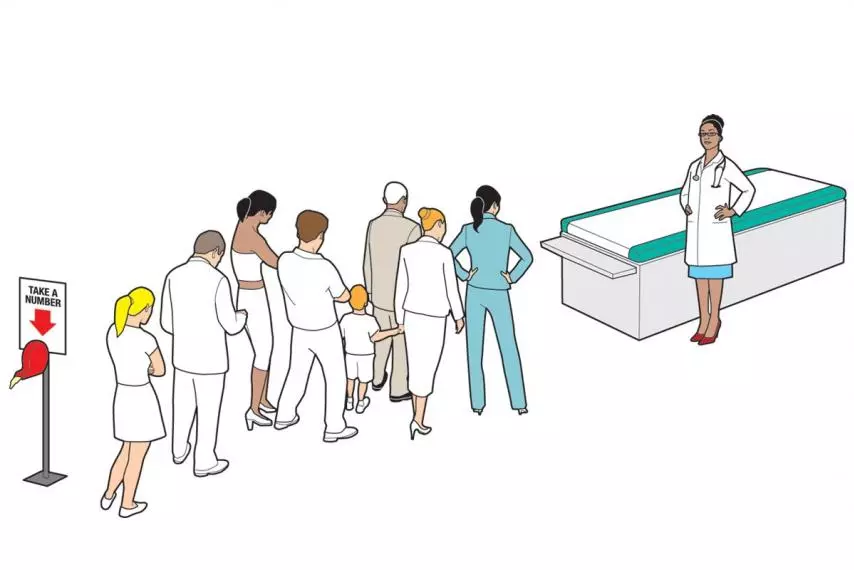 Newsweek BY SHANNON BROWNLEE ON 4/16/12 AT 12:00 AM
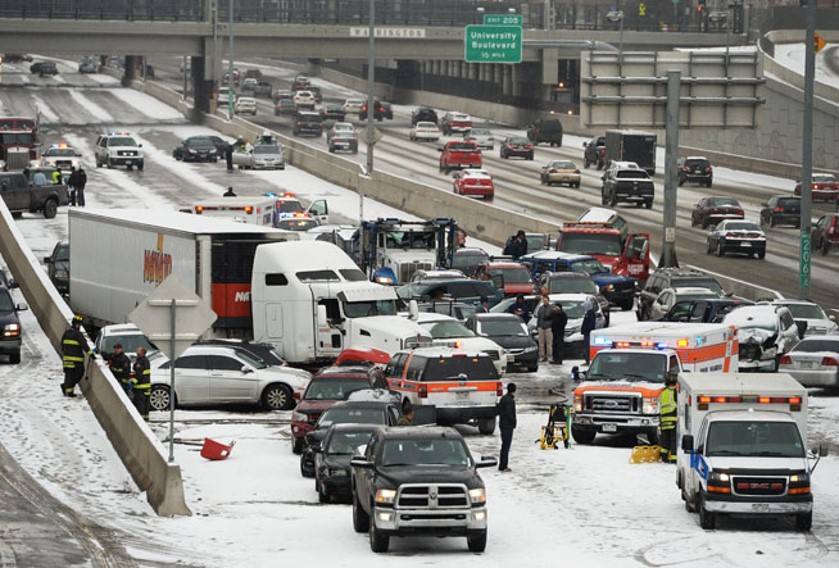 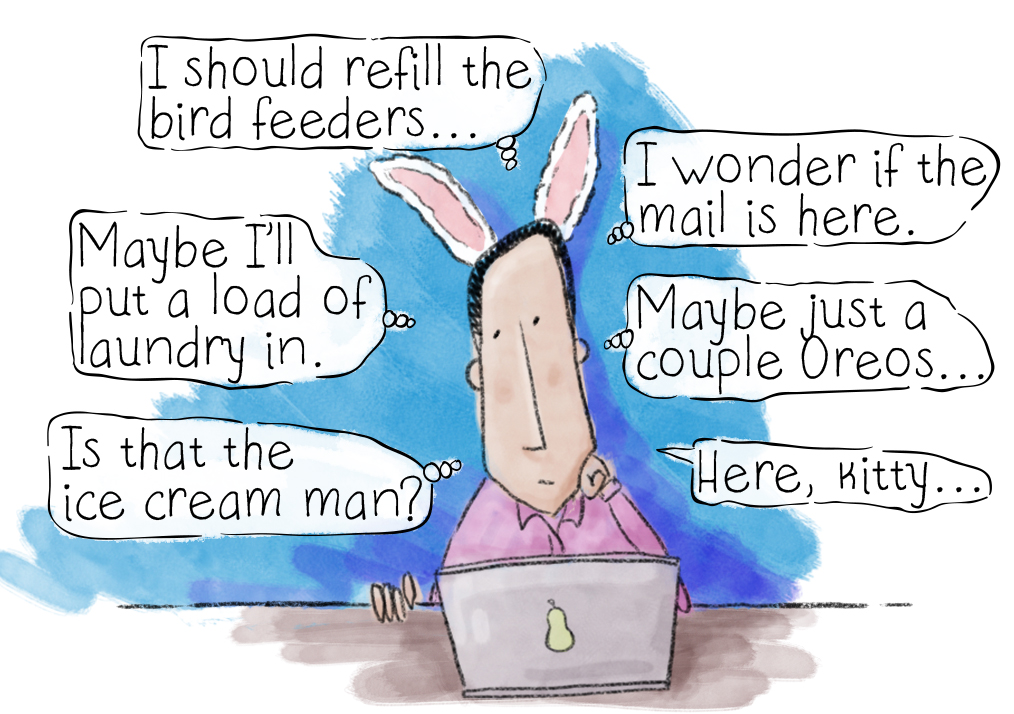 20
BY KEVANJATT | JULY 29, 2013 · 8:03 AM
[Speaker Notes: Whether you find yourself on scene with a patient, in the back of an ambulance or in the emergency department answering the phone, you are distracted.  

Distractions come in the form of, Interruptions, patient clinical changes, what your bring to work 

How we manage our distractions...
Nature of our work 

In the same way we have to get away from this as much as possible to talk to a patient etc, don’t why would we listen in a similar way?  
-- where/when do you answer the phone, make the call?  
--]
Multitasking
Is it even possible? 
Multitasking vs. task switching 
Tipping point 
Implications to prehospital communications
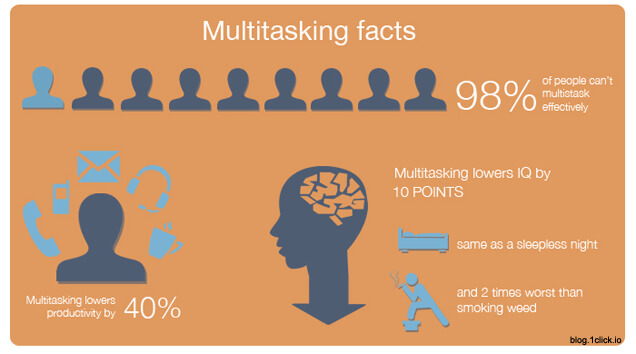 21
[Speaker Notes: We think we are listening:  

I’m going to _____ while I listen 

In studies, about 70% of important information from hand off is recorded in Hospital record- BMJ review 
To be possible at least one of the tasks must not require any thought-  writing what you hear

Task switching is what most of us do.  Switch from listening to putting in orders then back  

At some point when we do multiple things some tasks start to get dropped and then take longer than they should-- sometimes this is okay,]
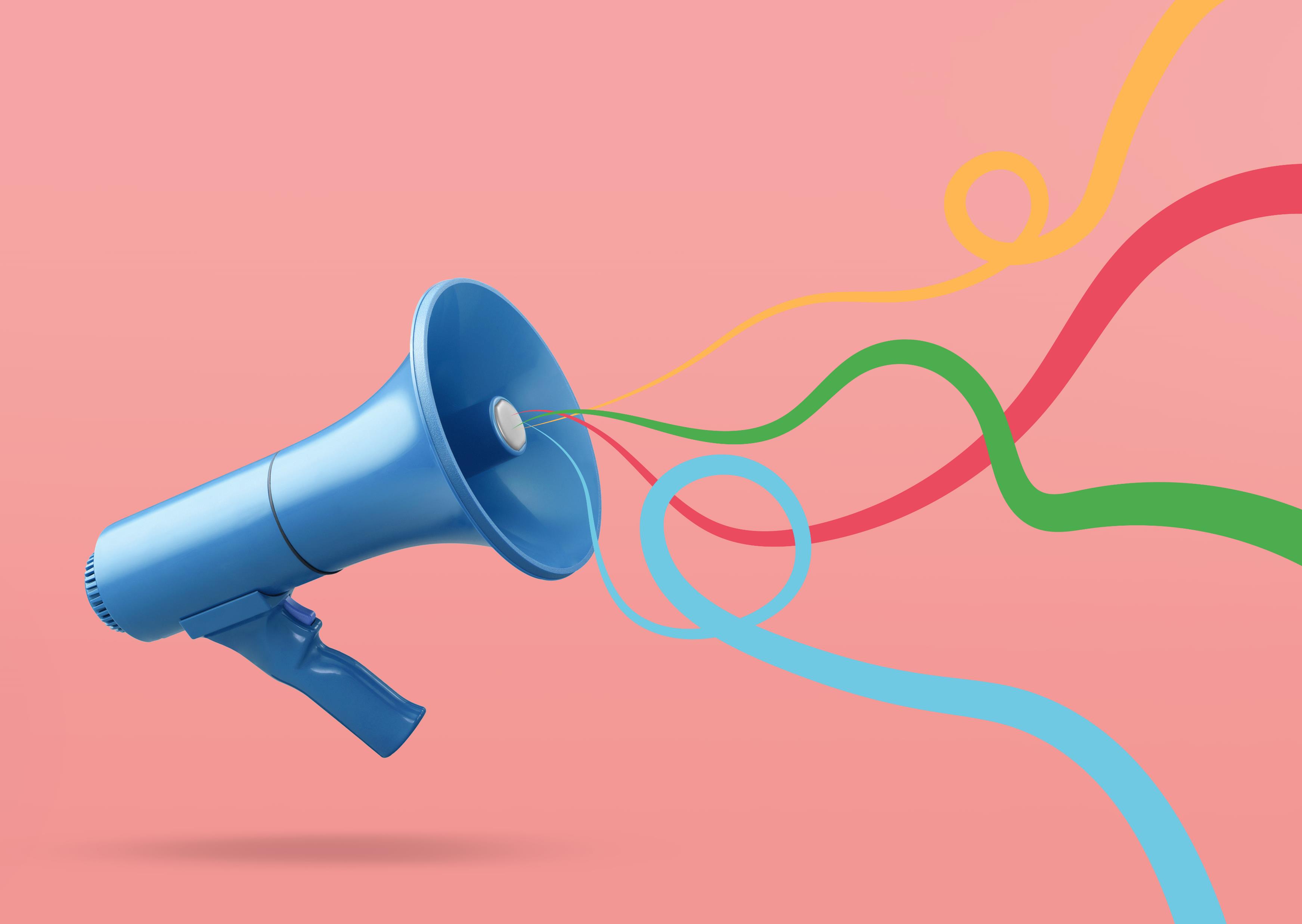 “Most people do not listen with the intent to understand; they listen with the intent to reply.”- Stephen covey
Seek to understand: Solving problems
23
[Speaker Notes: Seek to understand-- how we solve the problems once they start]
Before you decide they are an idiot...
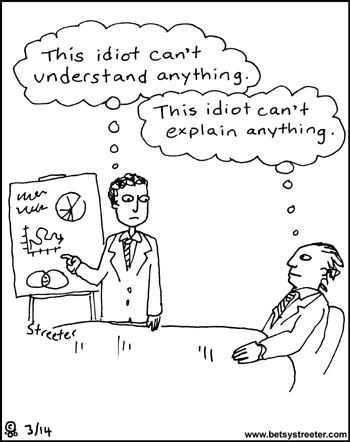 What am I missing? 
Confirmation bias
Anchoring 
Did I actually listen?
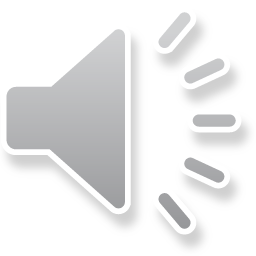 24
Have a structure
Organize your thoughts
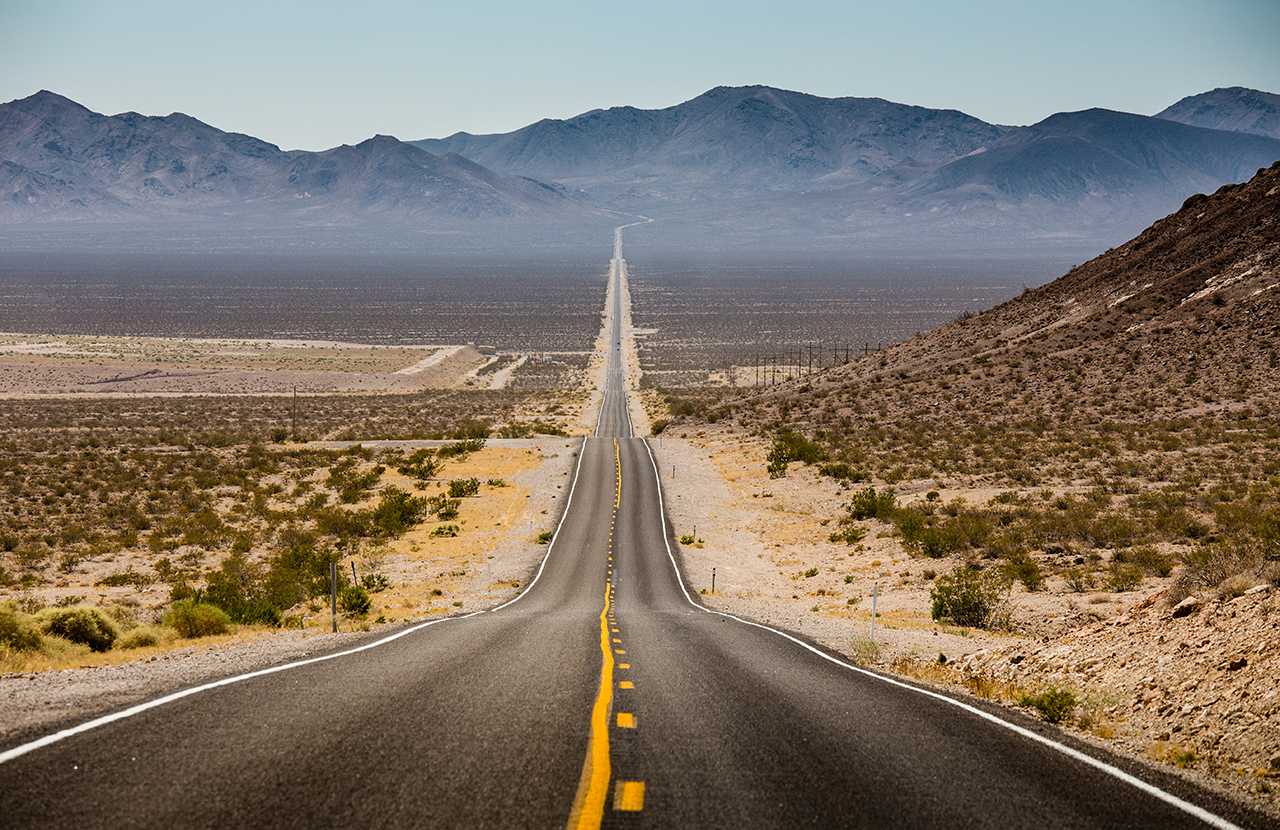 You are calling a Shop about a problem with your car
What information will be helpful to include? 
What information is not helpful? 
What will make the conversation frustrating?
What will impact the information you are able to provide? 
What would be markers of success for your call?
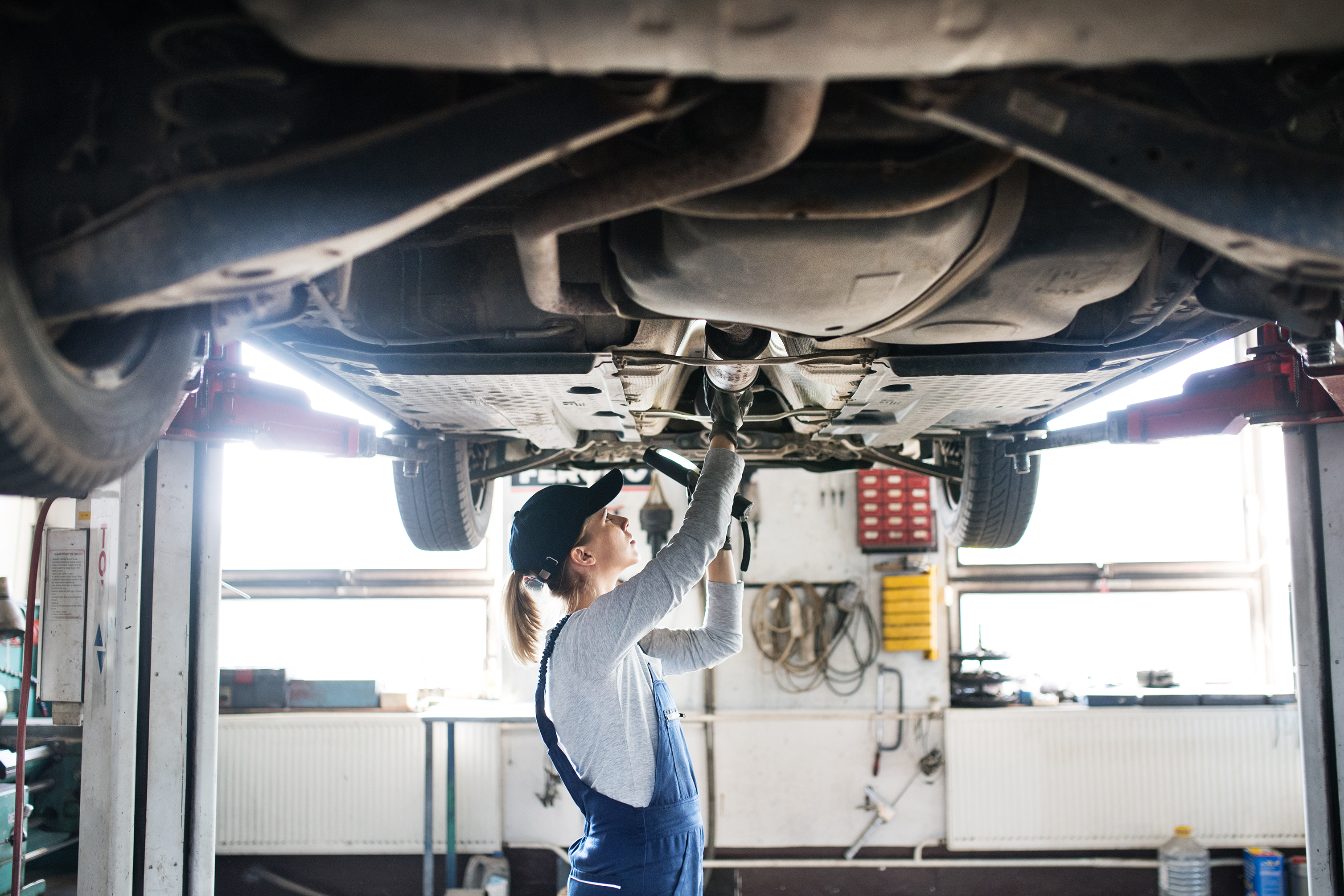 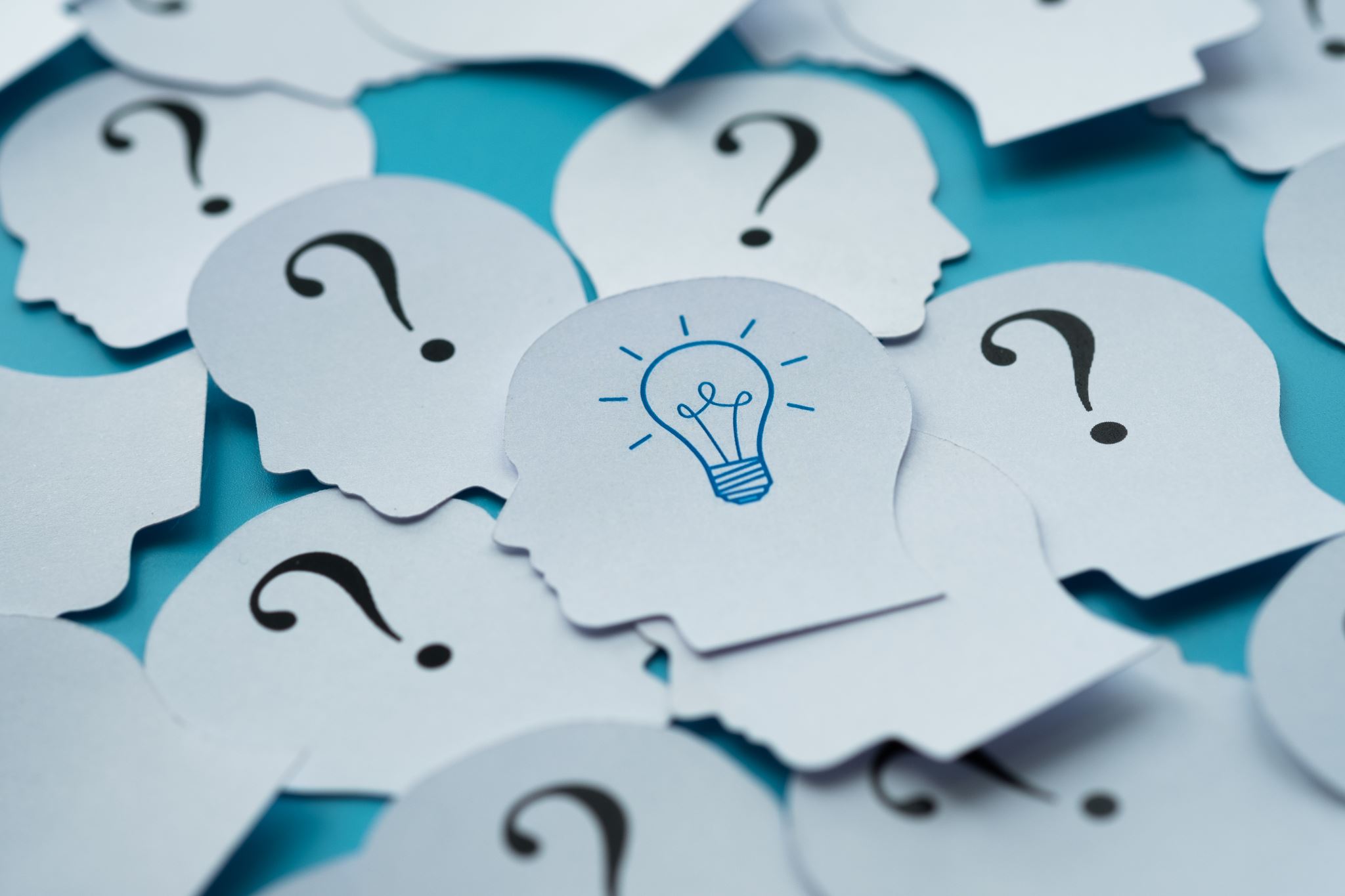 1. Take a second to Collect your thoughts
2. What type of communication is this?
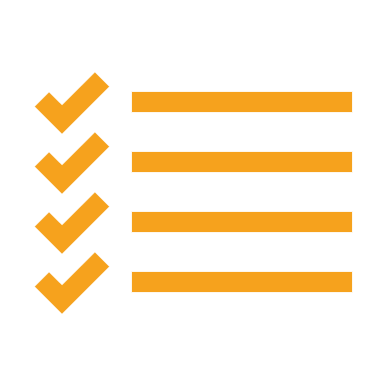 Hand off a patient to another crew/ED
Call for a consult/intervention 
Call for a patient refusal 
Setting up a hospital
Critical patient handoff in ED
3. Based on communication type, what needs to be conveyed?
Hand off a patient to another crew/ED
What you know and have done
Call for a consult/intervention 
Why you need what you are calling about
Call for a patient refusal 
What the patient is refusing and that they can make that decision
Set up a hospital 
What do they need to know to get ready
Critical patient handoff in ED
Brief highlights to illustrate what is critical and what you have done
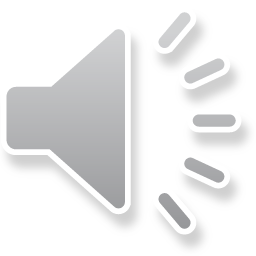 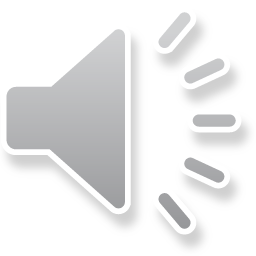 4. Based on the patient in front of me what needs to be conveyed?
5. Have a fall back Structure- every time
When receiving Information
In Summary
33
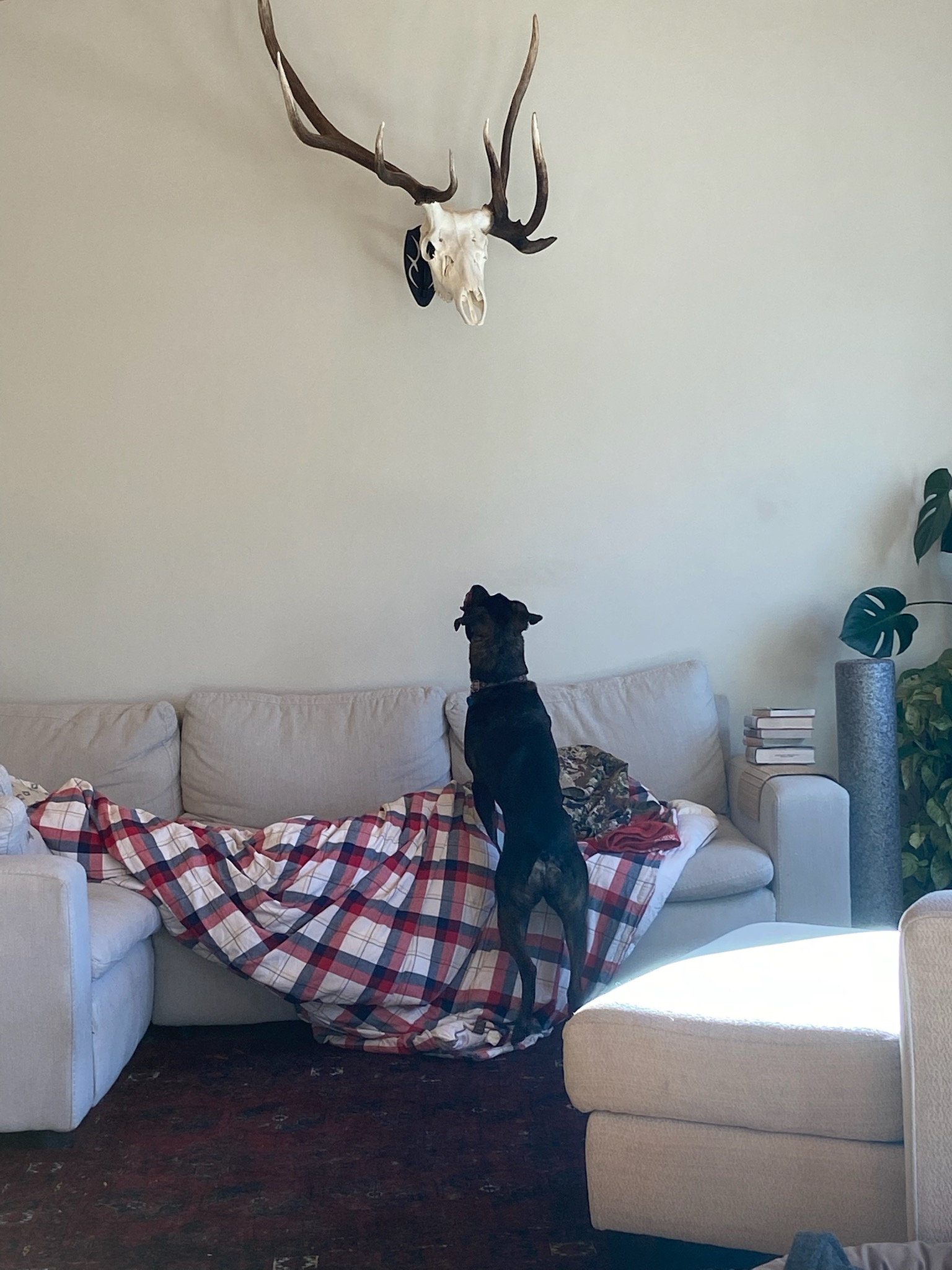 Questions?